«Мой любимый город»
Подготовительная группа
Воспитатель: Бодрая В.А.
ГБДОУ № 92
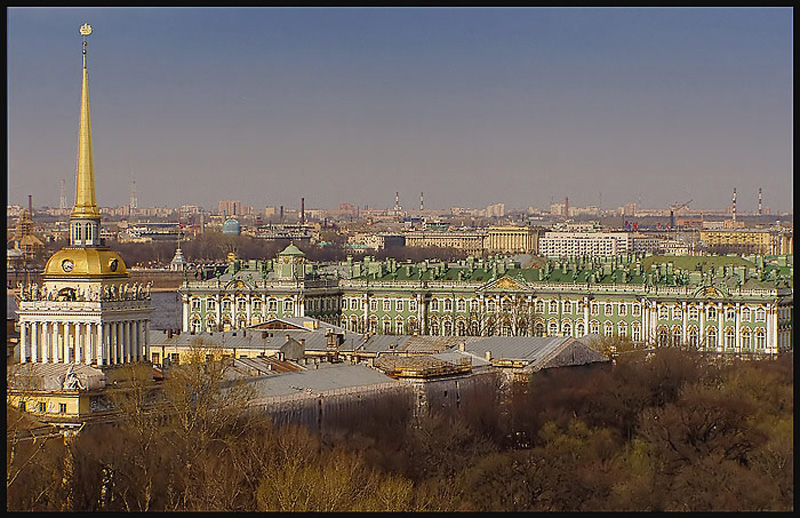 САНКТ - ПЕТЕРБУРГ
ПЕТР ПЕРВЫЙ

Основал Санкт- Петербург в 1703 году.
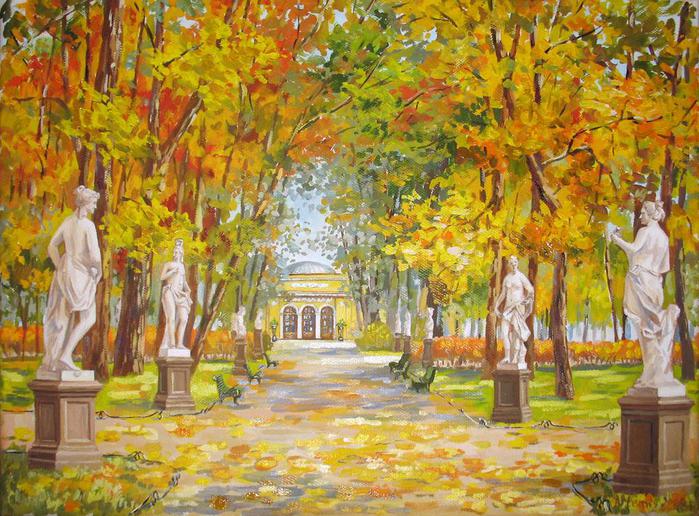 ЛЕТНИЙ САД
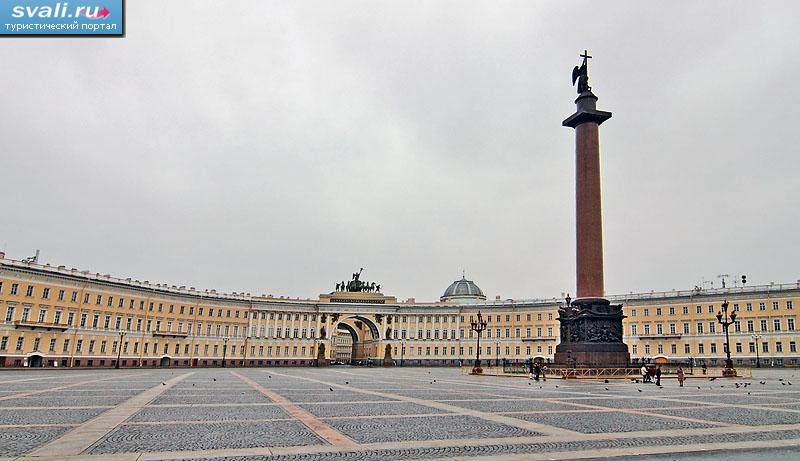 ДВОРЦОВАЯ ПЛОЩАДЬ
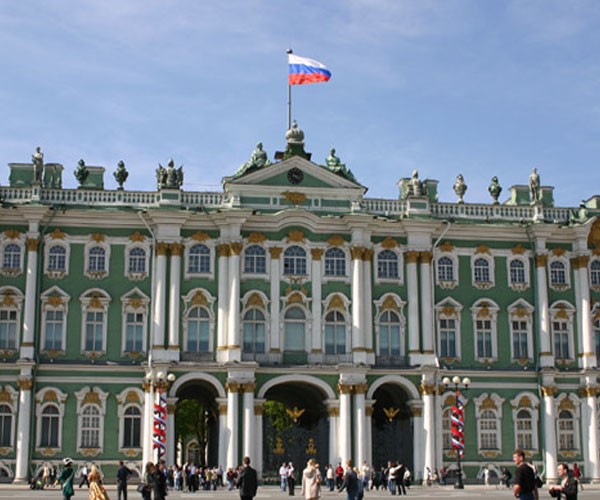 ЭРМИТАЖ
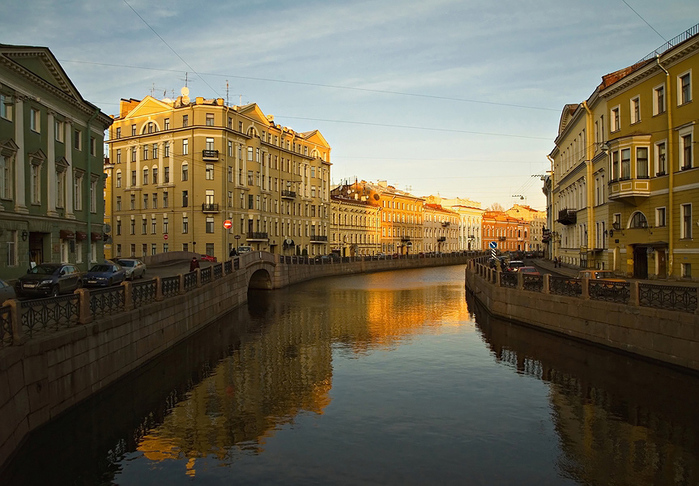 РЕКА МОЙКА
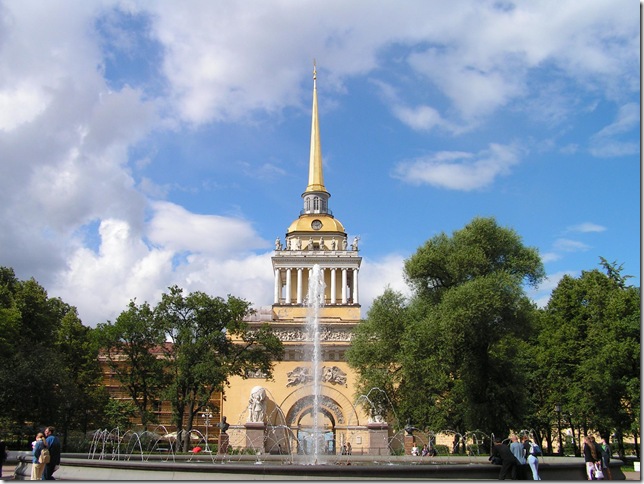 АДМИРАЛТЕЙСТВО
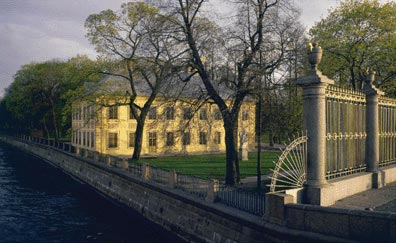 ЛЕТНИЙ ДВОРЕЦ ПЕТРА 1